ΔΙΑΤΡΟΦΗΚΑΙ ΥΓΕΙΑ
Η διατροφική πυραμίδα
Σε μια ισορροπημένη διατροφή καταναλώνουμε  δημητριακά ,λαχανικά και φρούτα .Η διατροφική  πυραμίδα  μας  δείχνει  κάθε πόσο πρέπει να καταναλώνουμε κάθε τροφή.
ΟΙ ΣΤΟΧΟΙ ΤΗΣ ΥΓΙΕΙΝΗΣ ΔΙΑΤΡΟΦΗΣ
Από τον Παγκόσμιο Oργανισμό Υγείας (Π.O.Υ.) ορίζονται ως στόχοι της υγιεινής διατροφής για καλύτερη ποιότητα ζωής:
1. η κάλυψη των αναγκών του κάθε οργανισμού ως προς τα απαραίτητα θρεπτικά συστατικά
2. η πρόληψη ασθένειας.
ΠΑΧΥΣΑΡΚΙΑ
Παχυσαρκία είναι η πάθηση που προκαλείται από υπερβολική συσσώρευση λίπους στο σώμα. Έχει δυσμενείς επιπτώσεις στην υγεία, οδηγώντας σε μείωση του προσδόκιμου ζωής και αυξημένα προβλήματα υγείας. Η παχυσαρκία αυξάνει την πιθανότητες απόκτησης διαφόρων ασθενειών, όπως καρδιοαγγειακές παθήσεις, σακχαρώδη διαβήτη τύπου 2, αποφρακτική άπνοια ύπνου, ορισμένα είδη καρκίνου, οστεοαρθρίτιδα  και άσθμα[. Η παχυσαρκία συνήθως οφείλεται σε υπερβολική πρόσληψη τροφών, υψηλών σε ενεργειακή πυκνότητα, έλλειψη σωματικής άσκησης και σε γενετική προδιάθεση
ΣΥΜΒΟΥΛΕΣ ΓΙΑ ΥΓΙΕΙΝΗ ΔΙΑΤΡΟΦΗ
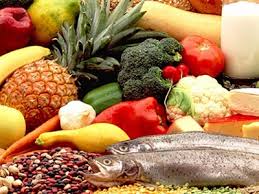 ΠΙΝΕΤΕ καθημερινά τουλάχιστον 8-10 ποτήρια νερό, είναι απαραίτητο για την εξασφάλιση της υδατικής ισορροπίας του οργανισμού και μπορεί να αποτελέσει σημαντική πηγή απαραίτητων                                                 ΤΡΩΤΕ, πάντα ένα πλούσιο και ισορροπημένο πρωινό γεύμα θα σας δώσει περίπου το 1/3 των καθημερινών θερμίδων σας και θα σας προσφέρει την απαραίτητη ενέργεια για να δουλέυετε μέχρι το μεσημέρι χωρίς να χρειαστεί να φατε ενα σνάκ κατά τις 12. ΠΡΟΣΠΑΘΗΣΤΕ αυτά που τρώτε να σας δίνουν αρκετές πρωτεΐνες και λιπαρά που είναι απαραίτητα ως δομικά στοιχεία του σώματός σας, καθώς και αρκετές βιταμίνες, μέταλλα και ιχνοστοιχεία που χρειάζεται το σώμα σας για να λειτουργεί.
ΥΠΟΣΙΤΙΣΜΟΣ
Στις φτωχές χώρες, ακόμα και σήμερα, δεν επαρκούν οι τροφές, και ο πληθυσμός υποσιτίζεται. Στις αναπτυγμένες χώρες -όπως είναι και η Ελλάδα- υπάρχει διαθεσιμότητα τροφής. Αν και υπάρχουν άφθονα τρόφιμα στην αγορά, δεν τρεφόμαστε πάντα υγιεινά. Oι ανθυγιεινές διατροφικές συνήθειες μπορούν να οδηγήσουν στον υποσιτισμό ή στην υπερφαγία. Και στις δύο περιπτώσεις προκαλούνται βλάβες στον οργανισμό μας. Ιδιαίτερα τα παιδιά και οι έφηβοι που βρίσκονται στην ανάπτυξη, όταν υποσιτίζονται μπορεί να υποστούν ανεπανόρθωτες βλάβες στον οργανισμό τους. Αυτό μπορεί να συμβεί: 
είτε γιατί δεν τρώνε απ’ όλες τις ομάδες τροφίμων
είτε γιατί προτιμούν να χορταίνουν με τροφές που δεν περιέχουν τα απαραίτητα θρεπτικά συστατικά, όπως γλυκά, σνακς, αναψυκτικά.
είτε γιατί ακολουθούν μια ανθυγιεινή δίαιτα, για να είναι πολύ λεπτά, ιδιαίτερα τα κορίτσια, επηρεαζόμενα από τα πρότυπα ομορφιάς.
ΥΠΟΣΙΤΙΣΜΟΣ
Γενικά συμπτώματα σε περίπτωση υποσιτισμού είναι το μειωμένο σωματικό βάρος και ύψος, η ζαλάδα, το χλομό πρόσωπο, τα εύθραυστα νύχια, η αυξημένη τριχόπτωση και το θαμπό χρώμα μαλλιών, το ευπαθές και ξηρό δέρμα και άλλα. Γι’ αυτό λένε ότι όμορφος είναι ένας υγιής άνθρωπος. Επίσης, το υποσιτιζόμενο άτομο νιώθει κόπωση, δυσκολεύεται να συγκεντρωθεί και έτσι μειώνεται η πνευματική του απόδοση, η ικανότητά του για εργασία καθώς και η ποιότητα της ζωής του.
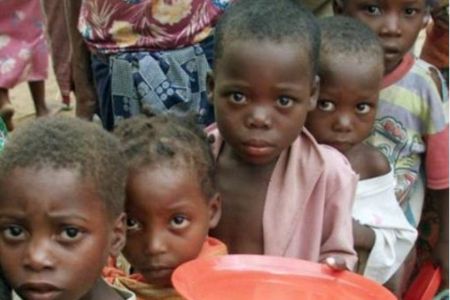 ΤΑ ΜΥΣΤΙΚΑ ΤΩΝ ΤΡΟΦΩΝ
Oι τροφές «κρύβουν» ενδεχομένως και άλλα «μυστικά», δηλαδή άλλα συστατικά, τα οποία δε θεωρούνται σήμερα απαραίτητα, αλλά συμβάλλουν στην πρόληψη των ασθενειών και στη διατήρηση της υγείας και της ευεξίας. Τέτοιου είδους μη-θρεπτικά συστατικά (non nutrients) είναι και οι αντιοξειδωτικές ουσίες, των οποίων η δράση ερευνάται και περιέχονται στα φρούτα, στα χόρτα, στα φρέσκα μυρωδικά, στο ελαιόλαδο, στο κρασί και σε πολλές άλλες τροφές. Ήδη έχει διαπιστωθεί ότι επιβραδύνουν τη φθορά των κυττάρων και συνεπώς ενδέχεται να αποφευχθεί ένα καρδιαγγειακό επεισόδιο, η εκδήλωση καρκίνου αλλά και η πρόωρη γήρανση
ΟΜΑΔΕΣ ΤΡΟΦΙΜΩΝ
Ομάδες τροφίμων 

Αντιπροσωπευτικές τροφές  
      
 1η το γάλα, το τυρί και το γιαούρτι                                                                                    
2η Φρούτα και χορταρικά                                                   
3η Δημητριακά –, όπως ψωμί, ζυμαρικά, ρύζι και η πατάτα                 
 4η Κρέας – ψάρι – όσπρια , το κόκκινο κρέας, τα πουλερικά και το αβγό, τα ψάρια και τα θαλασσινά καθώς και τα όσπρια                                                                
  5η Λίπη – έλαια όλα τα είδη λαδιού, το βούτυρο, η μαργαρίνη και οι ξηροί καρποί
Την παρουσίαση  επιμελήθηκαν οι  μαθήτριες  του Α3…
1)  Ζωή  Λιακοπούλου…
2)  Μπότσα   Παρασκευή